08-5
These materials are by the Kongki Ka Project and are made available to you under the terms of the Creative Commons Attribution ShareAlike license 4.0.
You have permission to share and redistribute these materials in any format and to make reasonable revisions and adaptations of this translation, provided that:
You include the above licence and source information.
If you redistribute these materials or create derivatives, you must distribute your contributions under the same license as the original.
 
The Holy Bible, Berean Standard Bible, BSB is produced in cooperation with Bible Hub, Discovery Bible, OpenBible.com, and the Berean Bible Translation Committee. This text of God's Word has been dedicated to the public domain.
 
Hindi text is from Free Bibles India. This translation is made available under the terms of a Creative Commons Attribution-ShareAlike 4.0 International License.
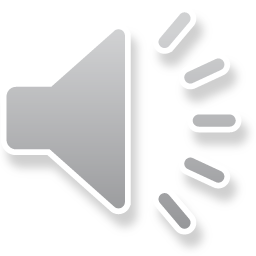 [Speaker Notes: checked]
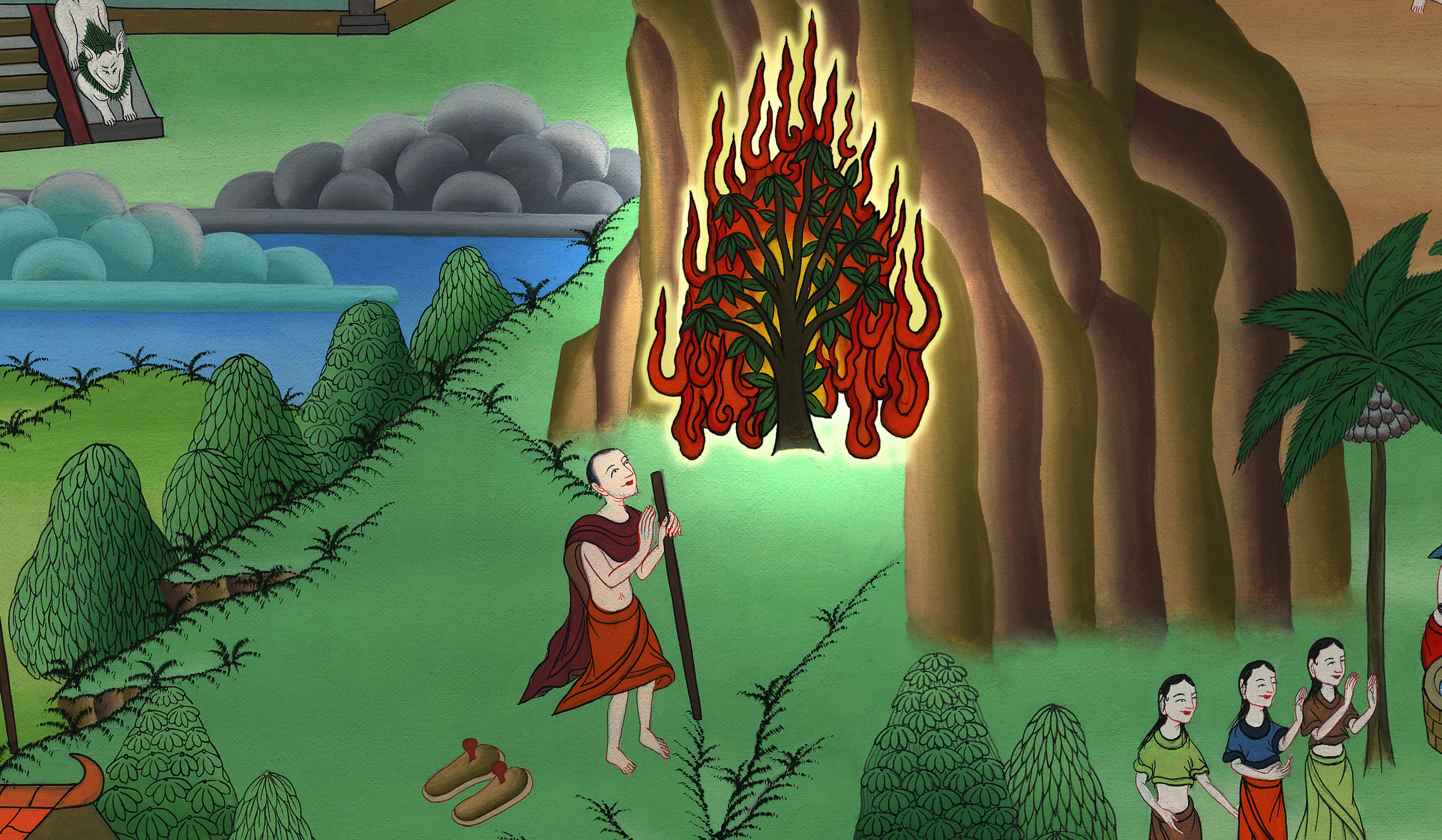 जलती हुई झाड़ी - निर्गमन 3:1 - 4:17
This work is licensed under a Creative Commons Attribution-ShareAlike 4.0 International License
जलती हुई झाड़ी - निर्गमन 3:1 - 4:17
Burning Bush – Exodus 3:1 – 4:17
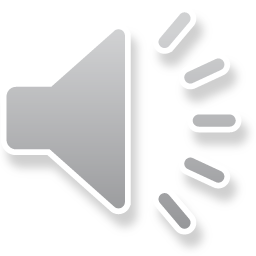 [Speaker Notes: First draft]
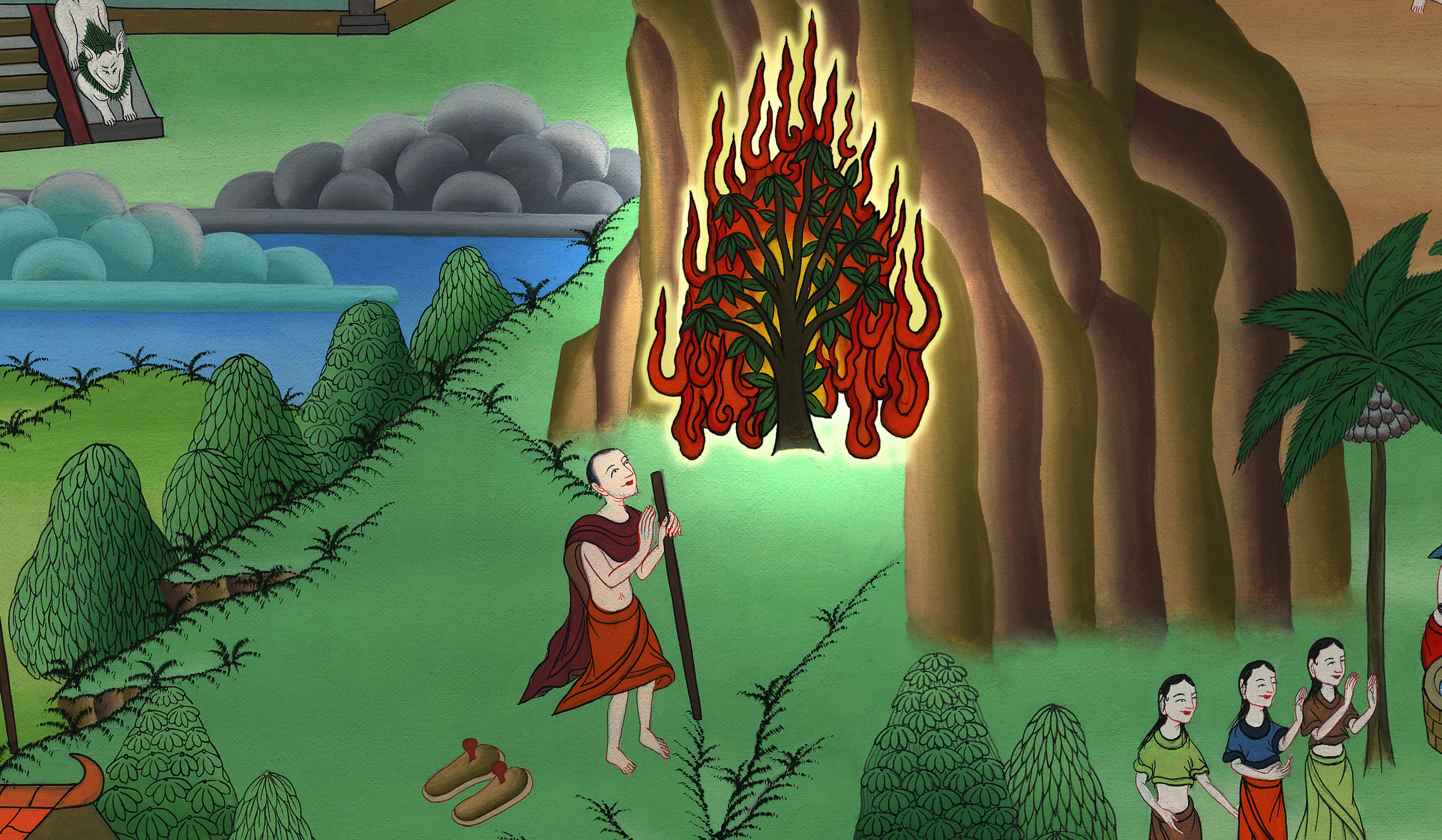 जलती हुई झाड़ी - निर्गमन 3:1 - 4:17
1मूसा अपने ससुर यित्रो नामक मिद्यान के याजक की भेड़-बकरियों को चराता था; और वह उन्हें जंगल की पश्चिमी ओर होरेब नामक परमेश्वर के पर्वत के पास ले गया।
1Meanwhile, Moses was shepherding the flock of his father-in-law Jethro, the priest of Midian. He led the flock to the far side of the wilderness and came to Horeb, the mountain of God.
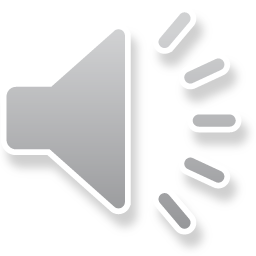 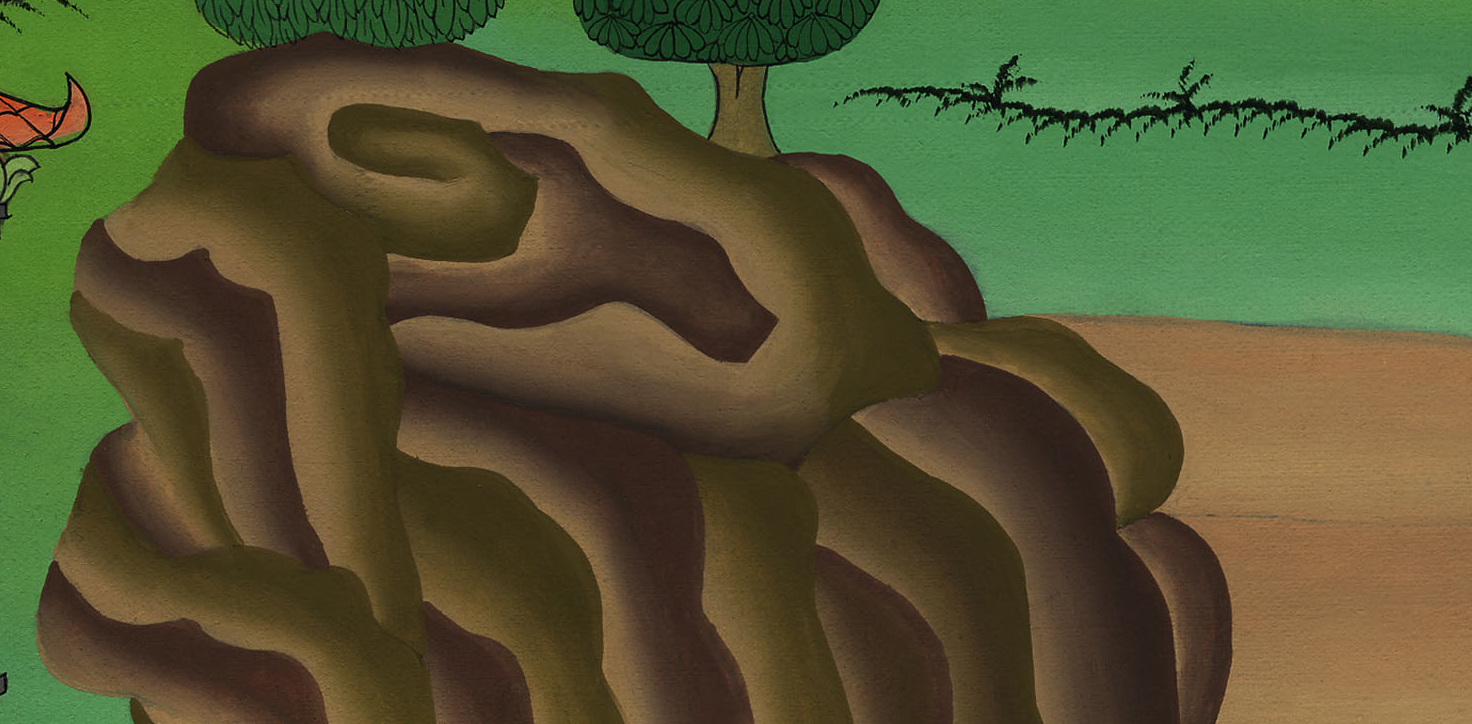 निर्गमन 3:1
2 और परमेश्वर के दूतa ने एक कँटीली झाड़ी के बीच आग की लौ में उसको दर्शन दिया; और उसने दृष्टि उठाकर देखा कि झाड़ी जल रही है, पर भस्म नहीं होती।
2There the angel  of the Lord appeared to him in a blazing fire from within a bush. Moses saw the bush ablaze with fire, but it was not consumed.
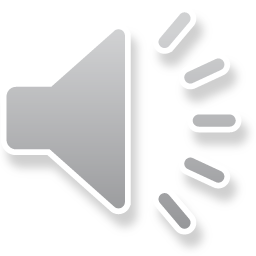 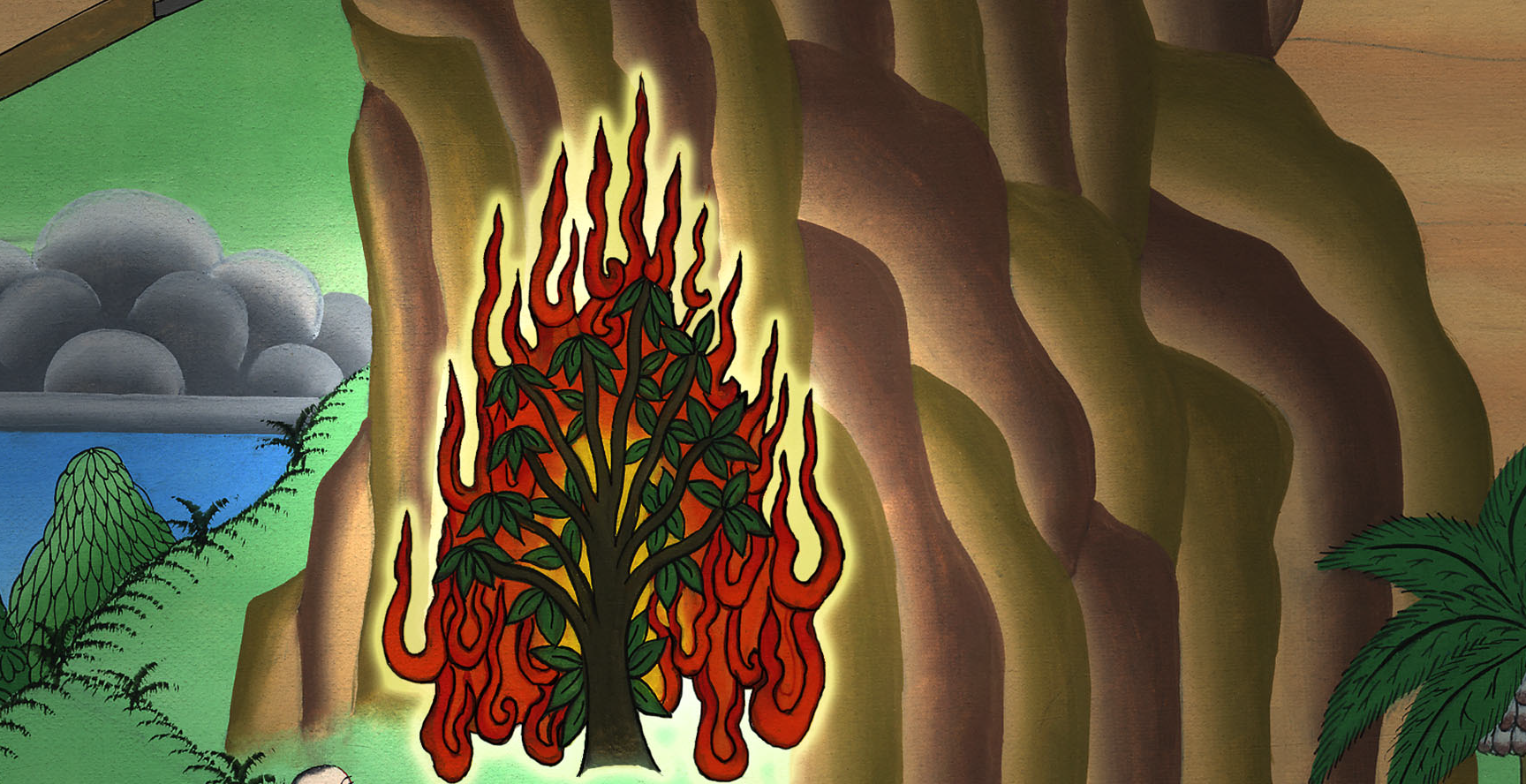 निर्गमन 3:2
3 तब मूसा ने कहा, “मैं उधर जाकर इस बड़े अचम्भे को देखूँगा कि वह झाड़ी क्यों नहीं जल जाती।”
3So Moses thought, “I must go over and see this marvelous sight. Why is the bush not burning up?”
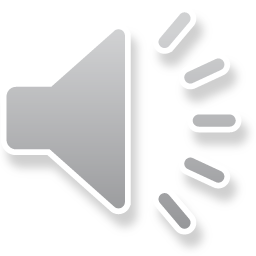 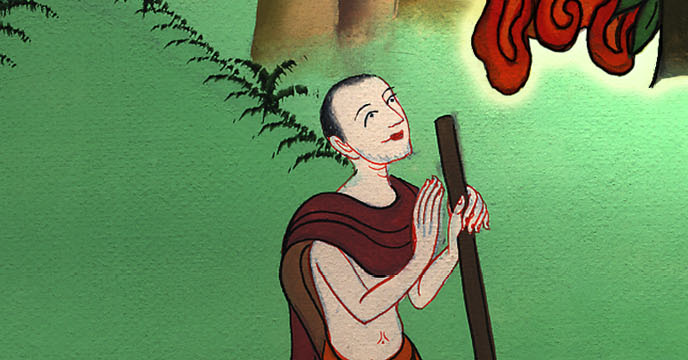 निर्गमन 3:3
4 जब यहोवा ने देखा कि मूसा देखने को मुड़ा चला आता है, तब परमेश्वर ने झाड़ी के बीच से उसको पुकारा, “हे मूसा, हे मूसा!” मूसा ने कहा, “क्या आज्ञा।”
4When the Lord saw that he had gone over to look, God called out to him from within the bush, “Moses, Moses!”
“Here I am,” he answered.
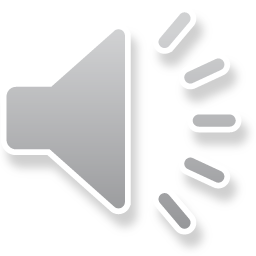 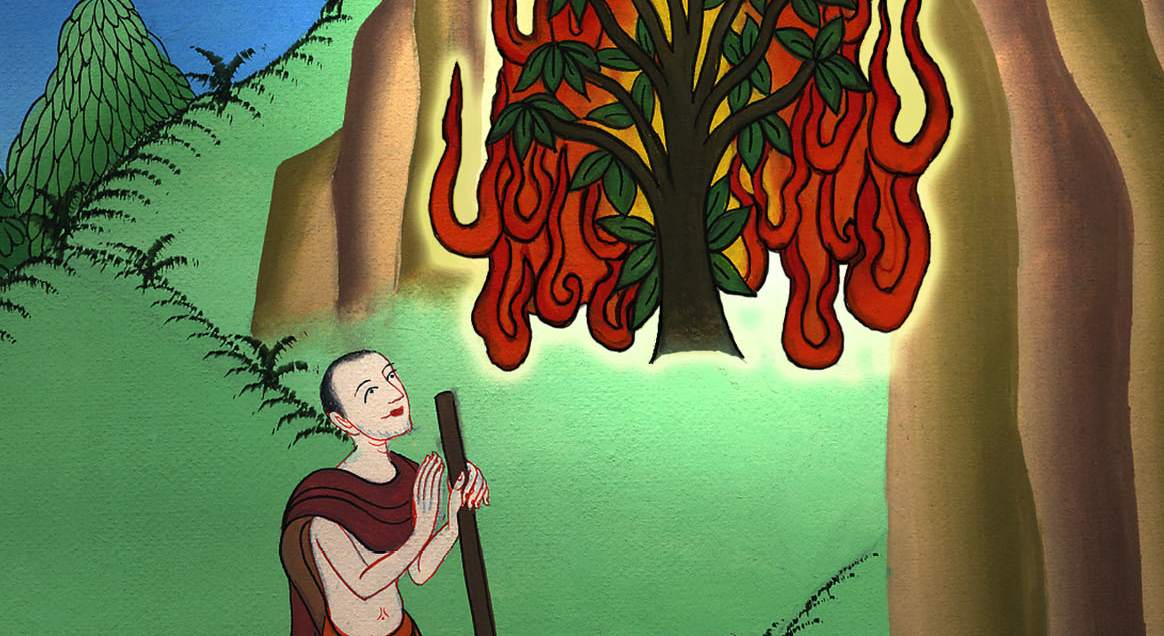 निर्गमन 3:4
5उसने कहा, “इधर पास मत आ, और अपने पाँवों से जूतियों को उतार दे, क्योंकि जिस स्थान पर तू खड़ा है वह पवित्र भूमि है।
5“Do not come any closer,” God said. “Take off your sandals, for the place where you are standing is holy ground.”
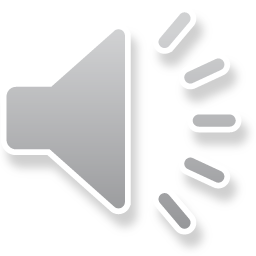 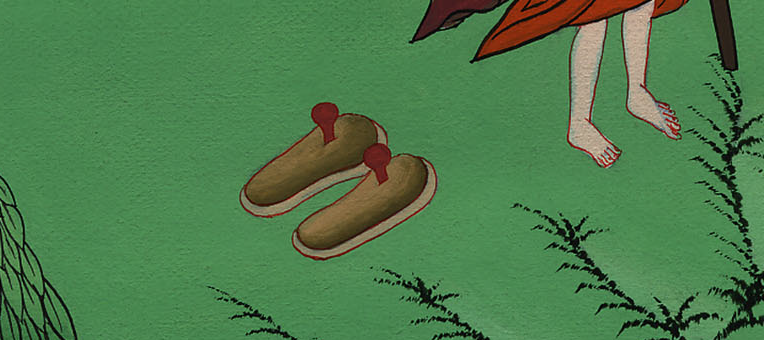 निर्गमन 3:5
6 फिर उसने कहा, “मैं तेरे पिता का परमेश्वर, और अब्राहम का परमेश्वर, इसहाक का परमेश्वर, और याकूब का परमेश्वर हूँ।” तब मूसा ने जो परमेश्वर की ओर निहारने से डरता था अपना मुँह ढाँप लिया।
6Then He said, “I am the God of your father, the God of Abraham, the God of Isaac, and the God of Jacob.”
At this, Moses hid his face, for he was afraid to look at God.
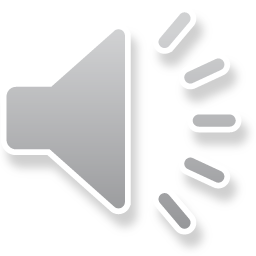 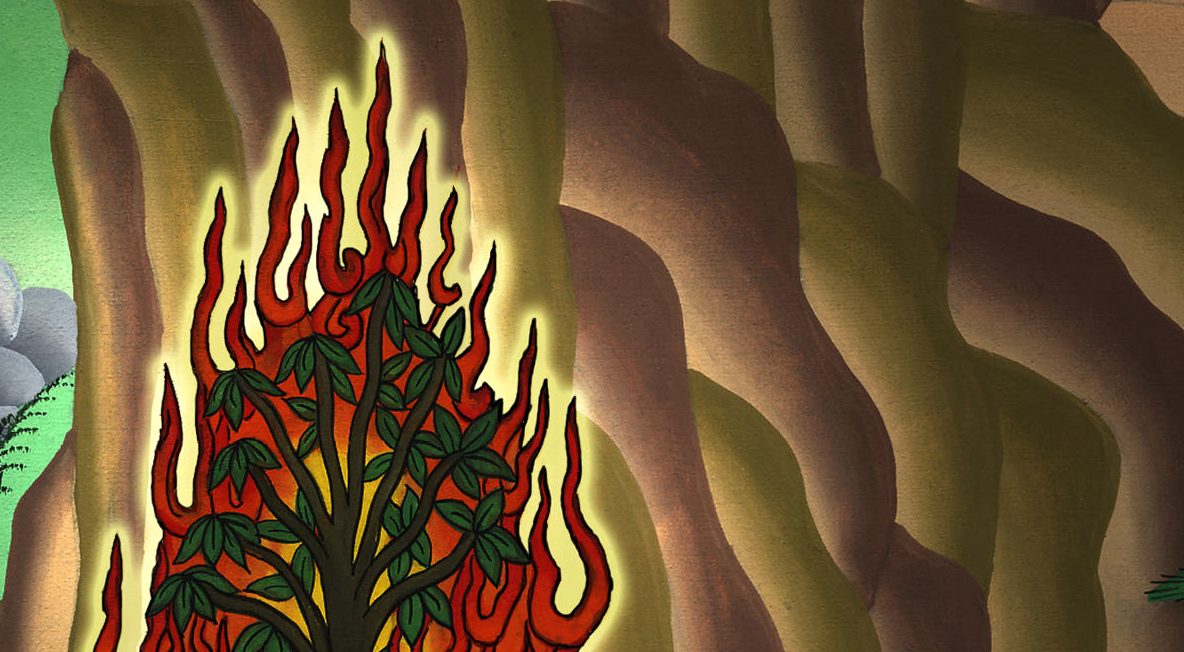 निर्गमन 3:6
7 फिर यहोवा ने कहा, “मैंने अपनी प्रजा के लोग जो मिस्र में हैं उनके दुःख को निश्चय देखा है, और उनकी जो चिल्लाहट परिश्रम करानेवालों के कारण होती है उसको भी मैंने सुना है, और उनकी पीड़ा पर मैंने चित्त लगाया है;
7The Lord said, “I have indeed seen the affliction of My people in Egypt. I have heard them crying out because of their oppressors, and I am aware of their sufferings.
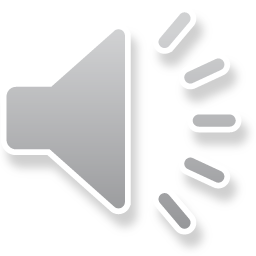 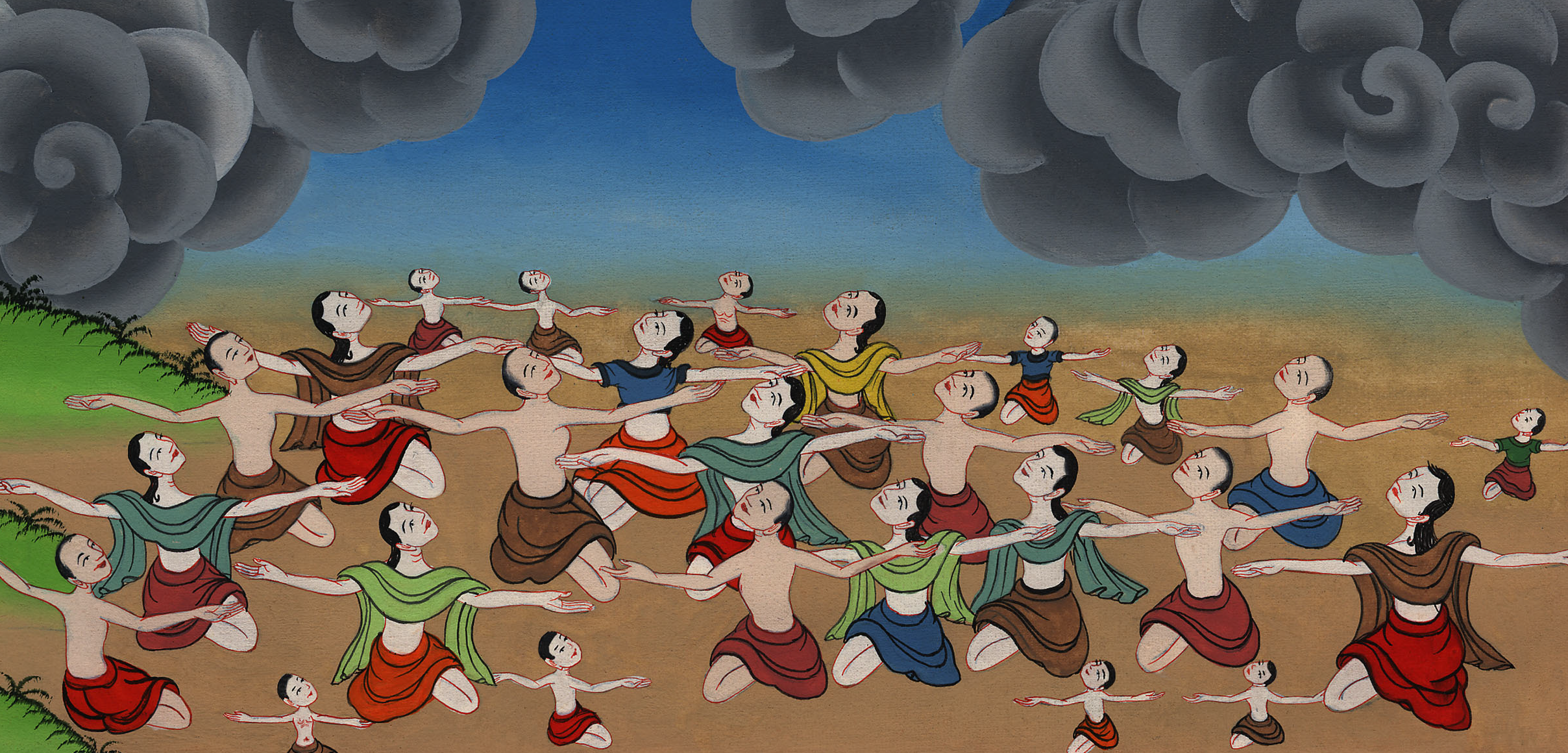 निर्गमन 3:7
8 इसलिए अब मैं उतर आया हूँ कि उन्हें मिस्रियों के वश से छुड़ाऊँ, और उस देश से निकालकर एक अच्छे और बड़े देश में जिसमें दूध और मधु की धारा बहती है, अर्थात् कनानी, हित्ती, एमोरी, परिज्जी, हिब्बी, और यबूसी लोगों के स्थान में पहुँचाऊँ।
8I have come down to rescue them from the hand of the Egyptians and to bring them up out of that land to a good and spacious land, a land flowing with milk and honey—the home of the Canaanites, Hittites, Amorites, Perizzites, Hivites, and Jebusites.
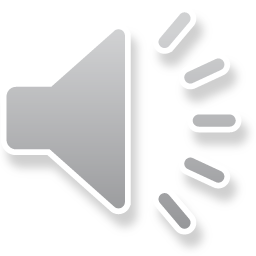 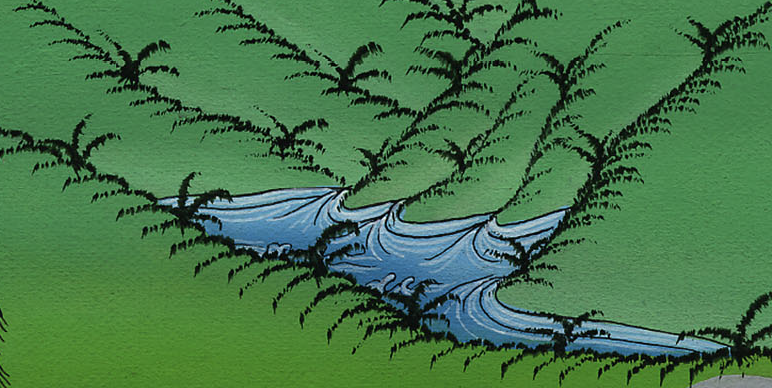 निर्गमन 3:8
10 इसलिए आ, मैं तुझे फ़िरौन के पास भेजता हूँ कि तू मेरी इस्राएली प्रजा को मिस्र से निकाल ले आए।”
10Therefore, go! I am sending you to Pharaoh to bring My people the Israelites out of Egypt.”
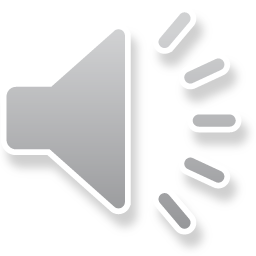 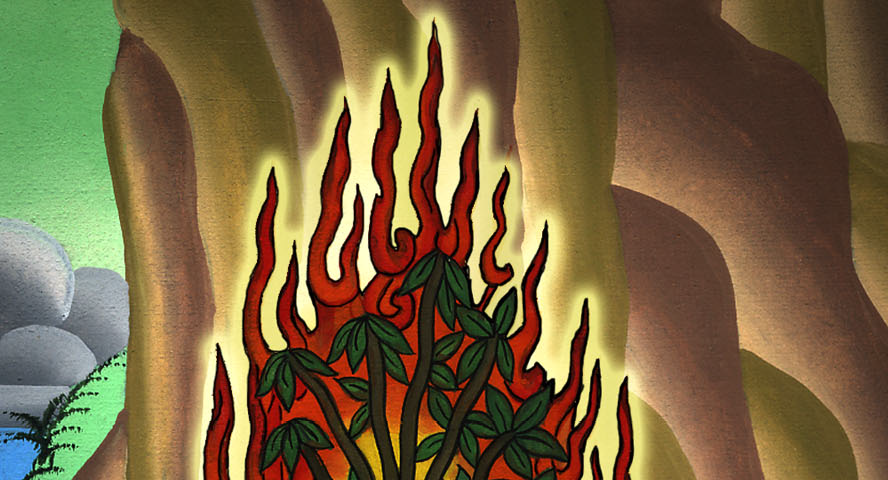 निर्गमन 3:10
11तब मूसा ने परमेश्वर से कहा, “मैं कौन हूँ जो फ़िरौन के पास जाऊँ, और इस्राएलियों को मिस्र से निकाल ले आऊँ?”
11But Moses asked God, “Who am I, that I should go to Pharaoh and bring the Israelites out of Egypt?”
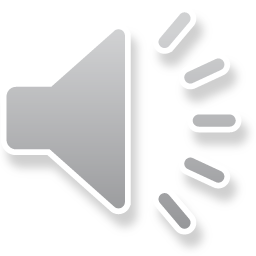 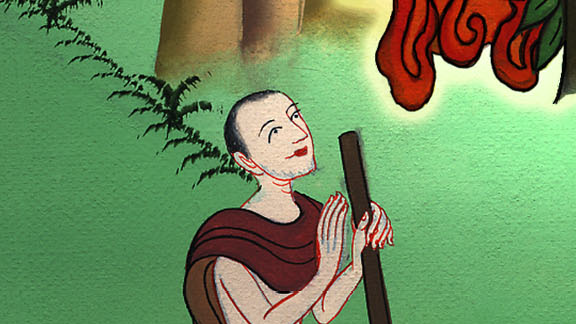 निर्गमन 3:11
12 उसने कहा, “निश्चय मैं तेरे संग रहूँगा; और इस बात का कि तेरा भेजनेवाला मैं हूँ, तेरे लिए यह चिन्ह होगा; कि जब तू उन लोगों को मिस्र से निकाल चुके तब तुम इसी पहाड़ पर परमेश्वर की उपासना करोगे।”
12“I will surely be with you,” God said, “and this will be the sign to you that I have sent you: When you have brought the people out of Egypt, all of you will worship God on this mountain.”
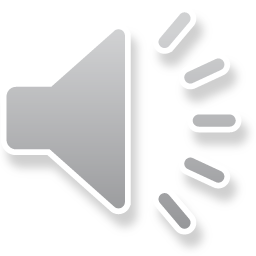 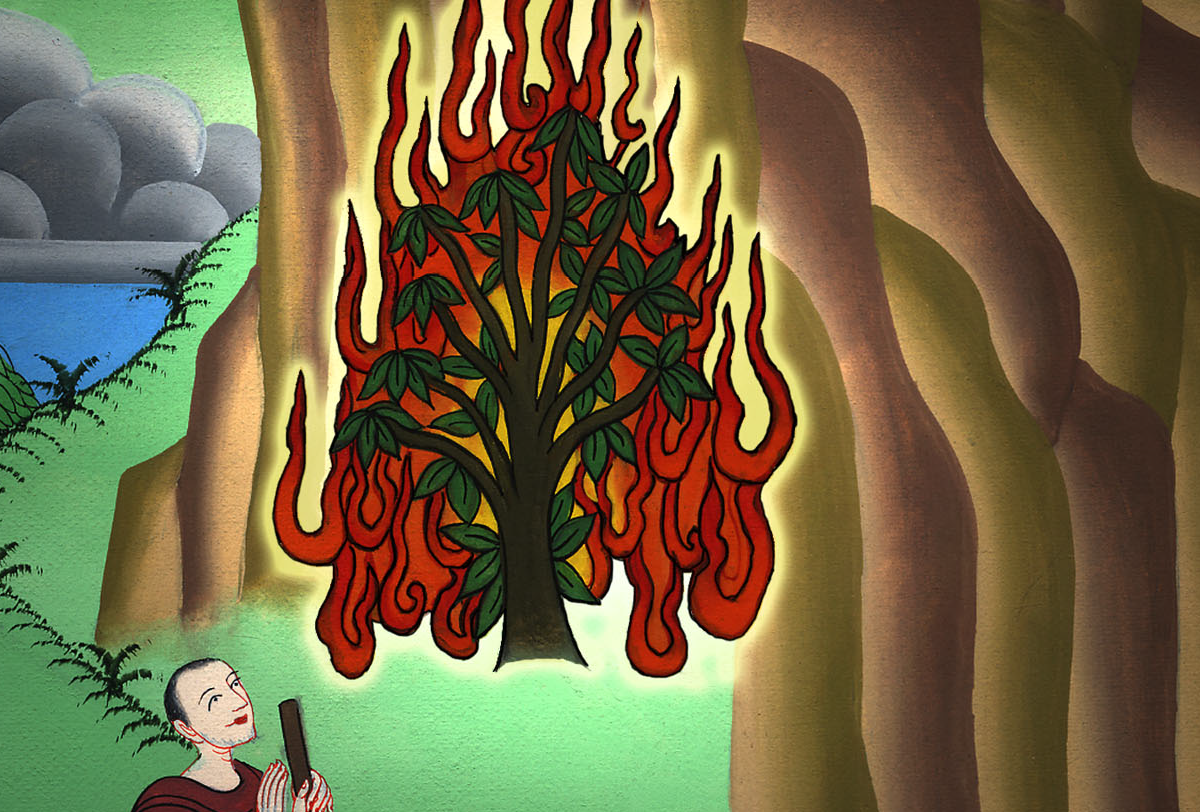 निर्गमन 3:12
18 तब वे तेरी मानेंगे; और तू इस्राएली पुरनियों को संग लेकर मिस्र के राजा के पास जाकर उससे यह कहना, ‘इब्रियों के परमेश्वर, यहोवा से हम लोगों की भेंट हुई है; इसलिए अब हमको तीन दिन के मार्ग पर जंगल में जाने दे कि अपने परमेश्वर यहोवा को बलिदान चढ़ाएँ।’
18The elders of Israel will listen to what you say, and you must go with them to the king of Egypt and tell him, ‘The Lord, the God of the Hebrews, has met with us. Now please let us take a three-day journey into the wilderness, so that we may sacrifice to the Lord our God.’
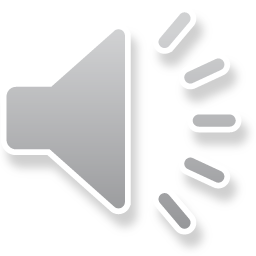 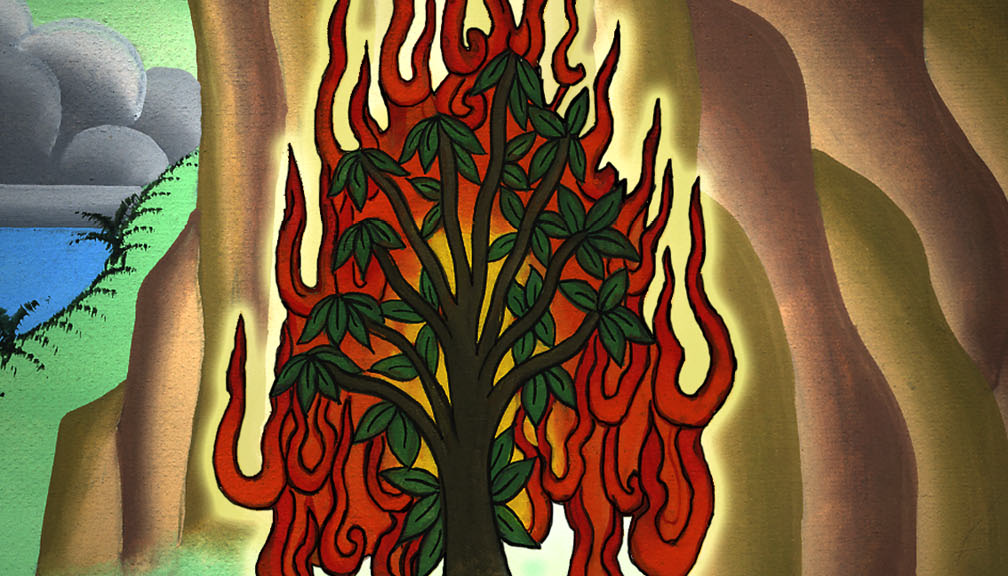 निर्गमन 3:18